Maine Offshore Wind Port Characteristics and Operations Overview
By: Matt Burns, Maine Port Authority
OSW Ports – High Level
What are the most important characteristics of an OSW port facility?
The “nice to have’s”
[Speaker Notes: Geographic location, ideally located to maximize production]
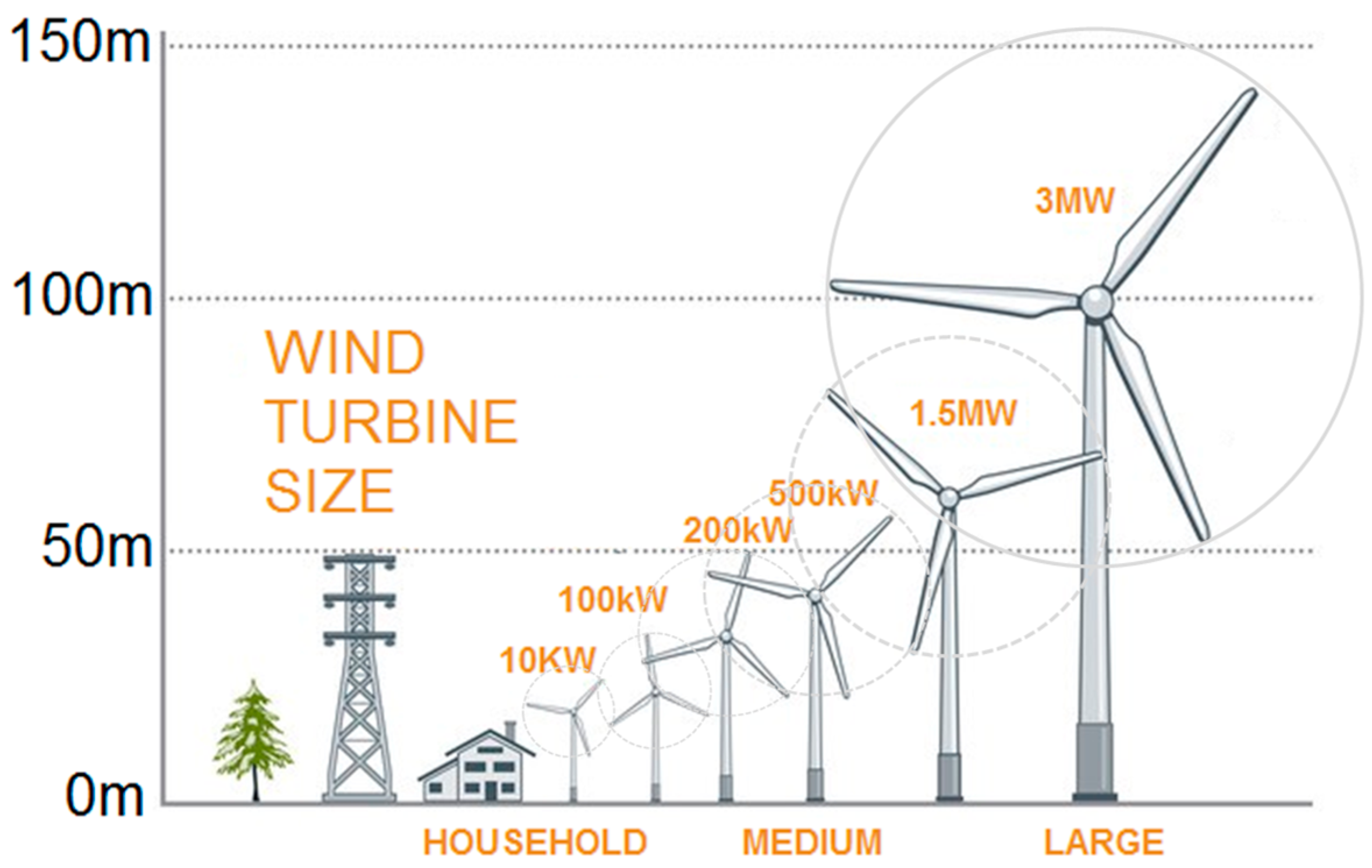 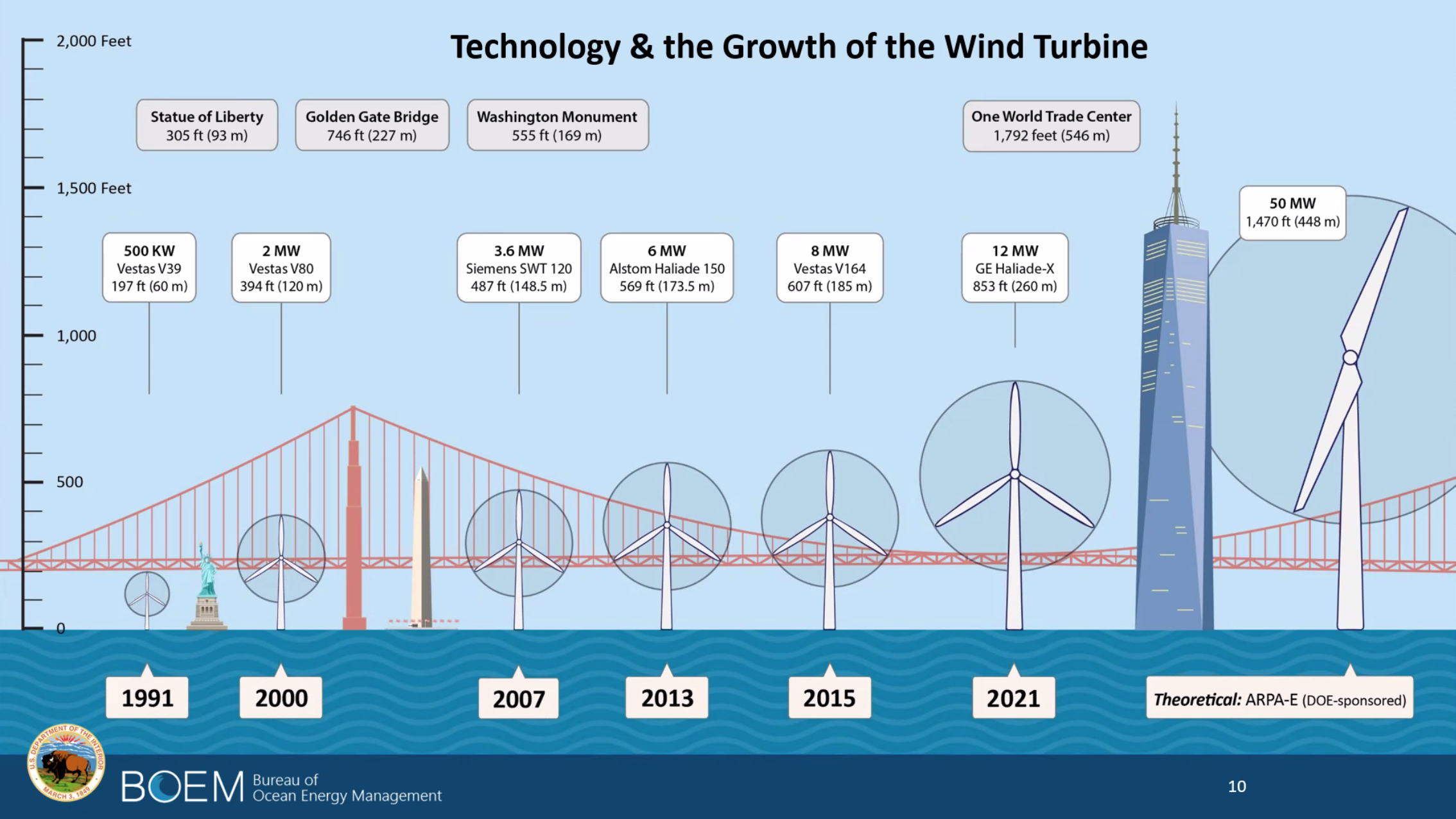 OSW Port Infrastructure related to aHypothetical Solicitation Timeline for Maine
Types of OSW Vessels and Equipment
[Speaker Notes: WTIV is unlikely to appear at a Floating OSW facility. Floating does not use WTIV’s, they are for installing turbines in shallower water.]
Types of OSW Vessels and Equipment
[Speaker Notes: Maine will likely not see #8, anything else is possible.]
[Speaker Notes: WTIV]
[Speaker Notes: Semi Sub Barge]
[Speaker Notes: Semi-sub HL vessel]
[Speaker Notes: Cable Layer]
Types of OSW Port Facilities
Marshalling Facility
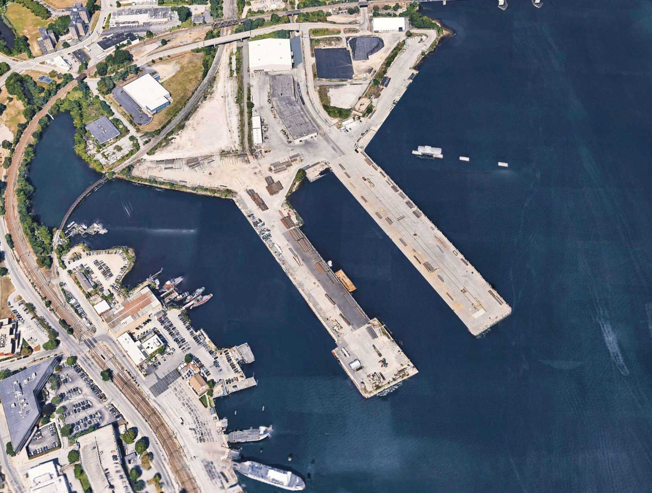 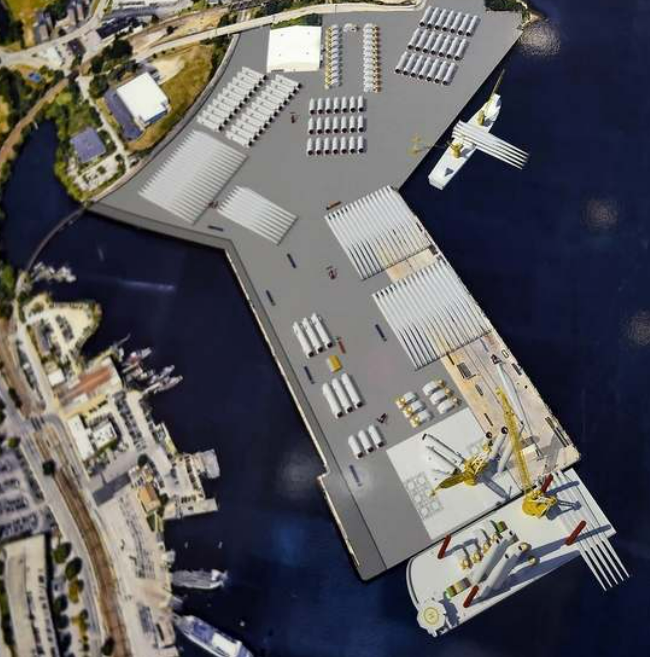 [Speaker Notes: New London State Pier, (L) existing, (R) expansion project concept. Facility about 30 acres.]
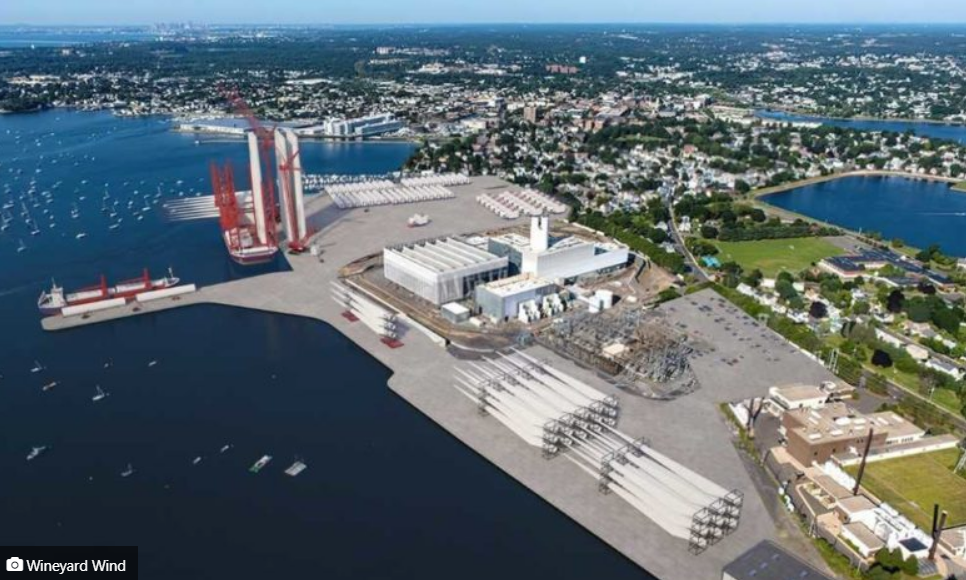 [Speaker Notes: Salem, MA – 42 Acre marshalling facility.]
[Speaker Notes: Belfast Ireland – delivery vessel bringing in blades – towers in the foreground]
[Speaker Notes: Belfast 50 acres – monopiles and transition pieces]
[Speaker Notes: Esbjerg Denmark – Denmark’s Energy Metropolis, OSW terminal is about 150 acres. Competitive with Hamburg and Arhaus, Esbjerg has become Europe’s leading OSW port.]
[Speaker Notes: Esbjerg Denmark]
[Speaker Notes: Cromarty Firth – Nigg – These are jackets for fixed wind turbines. 182 acres]
[Speaker Notes: Cromarty Firth Scotland]
[Speaker Notes: NJ Wind Port – 200 acres, marshaling and manufacturing]
[Speaker Notes: SPMT with hub and nacelle]
[Speaker Notes: Delivery Vessel]
Factory Facility
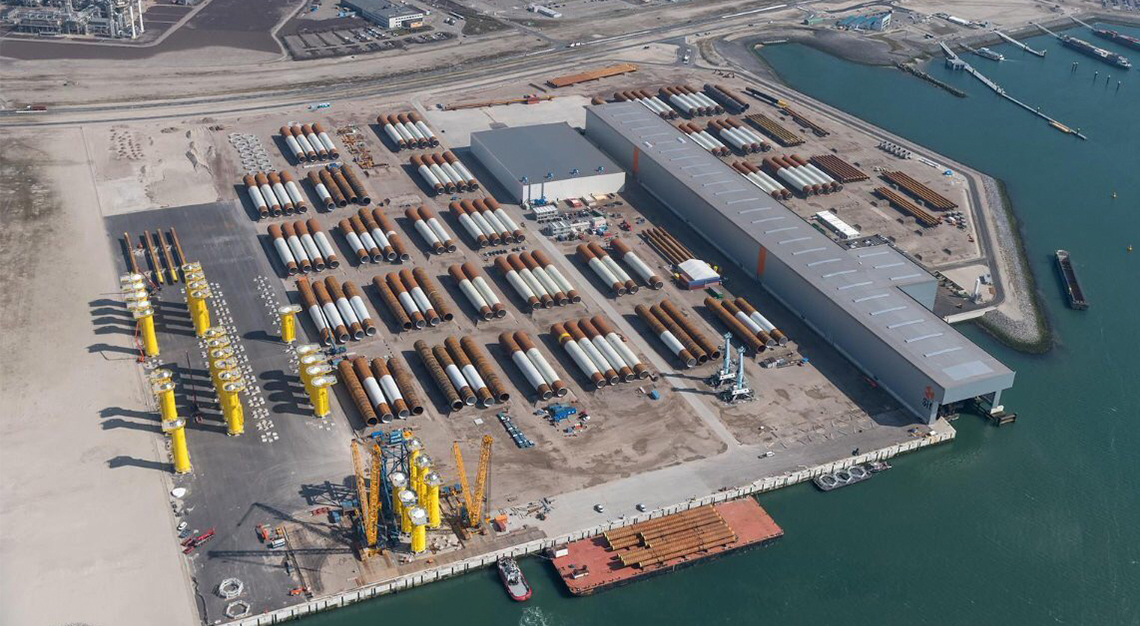 [Speaker Notes: SIF monopile factory @ Maasvlakte 2 Netherlands]
[Speaker Notes: Delivery vessel departing blade factory]
[Speaker Notes: Albany Tower Manufacturing Facility – 82 acres, tower section manufacturing]
[Speaker Notes: Siemens Gamesa Blade Manufacturing – Hull, UK – about 80 acres]
O&M Facility
[Speaker Notes: Rampion O&M Base]
[Speaker Notes: CTV]
[Speaker Notes: Sikorsky S-92, common aircraft for offshore operations]
SOV Home Port
[Speaker Notes: AHTS]
[Speaker Notes: SOV]
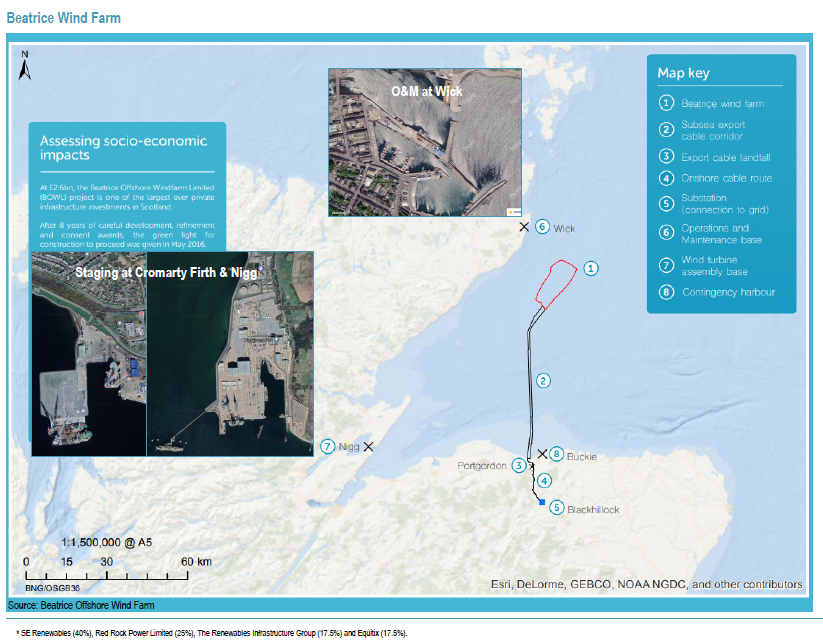 [Speaker Notes: Port network within 100km. 588MW wind farm with 84 &MW turbines.
Jackets manufactured throughout Europe. Blades in Hull, England. Nacelles in Germany. Staging at Nigg, O&M @ Wick.]
Port Activity LevelQuestions
[Speaker Notes: Noise – See slide on dB analysis
Cargo Vessel Activity – It depends on staging area, but several vessels a month is likely for delivery. OSV/Tug traffic will be weekly. 
Truck and Pax traffic – Facility may employ somewhere between 100-300 people. Steady pax vehicle ingress and egress at shift change. Pax and materials may be transported by barge which alleviates a lot of traffic. 
Hours of operation – depends on production level, but could expect 24/7 activity
Lighting will follow MTSA requirements. Similar to marine terminals throughout the state and country.]
Noise – There are no conclusive studies specific to an OSW terminal.
[Speaker Notes: No specific studies on OSW terminals. We can get a good idea of noise level by looking at other marine facilities and our experience with Sprague – Mack Point.]
Vessel and Vehicle Traffic
Closing Points to Make